Chapter 24 Balance Sheets
1
2
3
4
5
6
working capital
The amounts owed by customers to a firm that must be paid within one year
the items of value which are owned by the business
Shareholders’ funds
are owned by a business and used within one year
long-term liabilities
1
10
3
12
5
7
shows the value of a firm’s assets and liabilities at a particular time
7
non-current assets
8
liabilities
9
Shareholders’ funds + Non-current Liabilities
10
balance sheet
11
items owed by the business
12
2
8
4
11
2
4
are amounts owed by the business which must be repaid within one year
13
is the finance needed by a business to pay its day-to-day costs
14
assets
15
Debtors
16
are items owned by the business for more that one year
17
current assets
18
6
1
3
10
8
7
The amounts owing to suppliers of stock due within one year
19
Capital Employed
20
are long-term borrowings which do not have to be repaid within one year
21
current liabilities
22
Creditors
23
The amount of money invested in to the business by the shareholders or owners
24
9
11
5
6
9
12
tekhnologic
Show All
Hide All
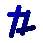 [Speaker Notes: Click on a number to make the square disappear.
Click on the text underneath to replace the number.
Click on hide all to reveal all the text.
Click on show all to show all the numbered squares.]
Enter your title here
1
2
3
4
5
6
Enter your text here
Enter your text here
Enter your text here
Enter your text here
Enter your text here
Enter your text here
Enter your text here
7
Enter your text here
8
Enter your text here
9
Enter your text here
10
Enter your text here
11
Enter your text here
12
Enter your text here
13
Enter your text here
14
Enter your text here
15
Enter your text here
16
Enter your text here
17
Enter your text here
18
Enter your text here
19
Enter your text here
20
Enter your text here
21
Enter your text here
22
Enter your text here
23
Enter your text here
24
tekhnologic
Show All
Hide All
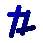 [Speaker Notes: Click on a number to make the square disappear.
Click on the text underneath to replace the number.
Click on hide all to reveal all the text.
Click on show all to show all the numbered squares.]
Enter your title here
Enter your text here
1
2
3
4
5
6
Enter your text here
Enter your text here
Enter your text here
Enter your text here
Enter your text here
Enter your text here
7
Enter your text here
8
Enter your text here
9
Enter your text here
10
Enter your text here
11
Enter your text here
12
Enter your text here
13
Enter your text here
14
Enter your text here
15
Enter your text here
16
Enter your text here
17
Enter your text here
18
Enter your text here
19
Enter your text here
20
Enter your text here
21
Enter your text here
22
Enter your text here
23
Enter your text here
24
tekhnologic
Show All
Hide All
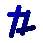 [Speaker Notes: Click on a number to make the square disappear.
Click on the text underneath to replace the number.
Click on hide all to reveal all the text.
Click on show all to show all the numbered squares.]